Компенсация родительской платы в 2021 году
Компенсация родительской платы. Изменения на 2021 год.
1. ПП МО № 378/17 (от 13.10.2020 №747/33)
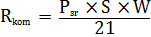 2. Закон МО №147/2013-ОЗ  (методика расчёта субвенции)
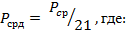 Направлено информационное письмо Исх-22451/16-18т от 03.12.2020